DICOM Educational ConferenceChennai, India
October 9-11, 2023
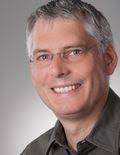 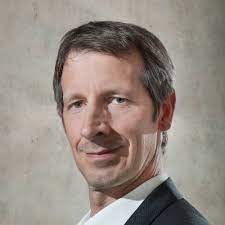 Prof. Dr. Christian Kücherer
Prof. Dr. Oliver Burgert
1 Hochschule Reutlingen, School of Informatics, Reutlingen, Germany
² IRCAD Strasbourg, Strasbourg, France
3 IHU Strasbourg, Strasbourg, France
4 Dept. of Otorhinolaryngology, University Hospital Düsseldorf, Düsseldorf, Germany5 Heidelberg University Hospital, Department of General, Visceral and Transpl. Surgery, Heidelberg, Germany6 National Center for Tumor Diseases Heidelberg, Heidelberg, Germany7 Center for the Tactile Internet with Human in the Loop (CeTI), Technical University Dresden, Dresden, Germany
Copyright DICOM® 2023     www.dicomstandard.org     #DICOMConference2023     #DICOM
Overview
Short Introduction to DICOM WG-24: “Surgery”
Towards DICOM Structured Reporting Templates to support the documentation of surgical operations
Spoiler Alert: Don‘t trust AI for such purposesPrompt: Draw a map with Reutlingen, Düsseldorf, Strasbourg and Dresden drawn on it
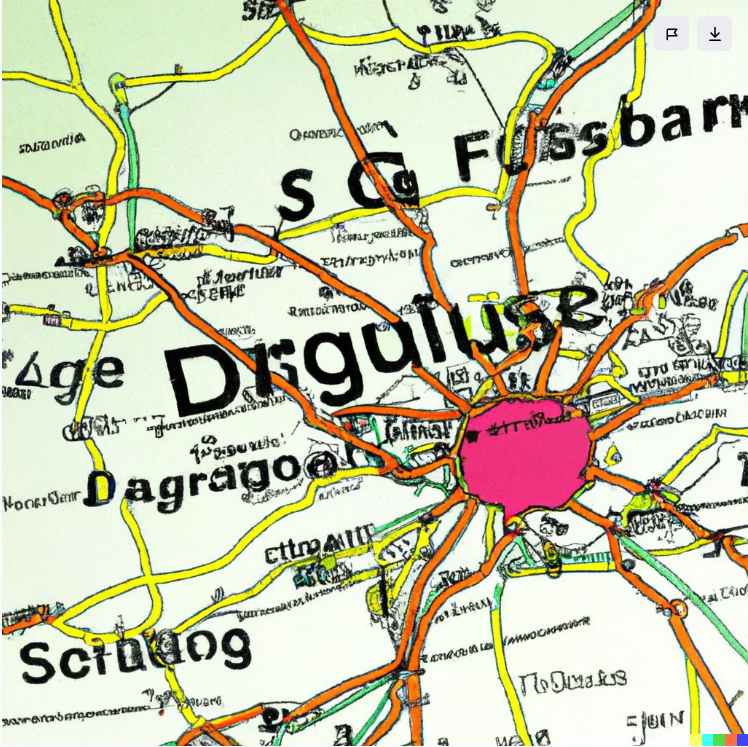 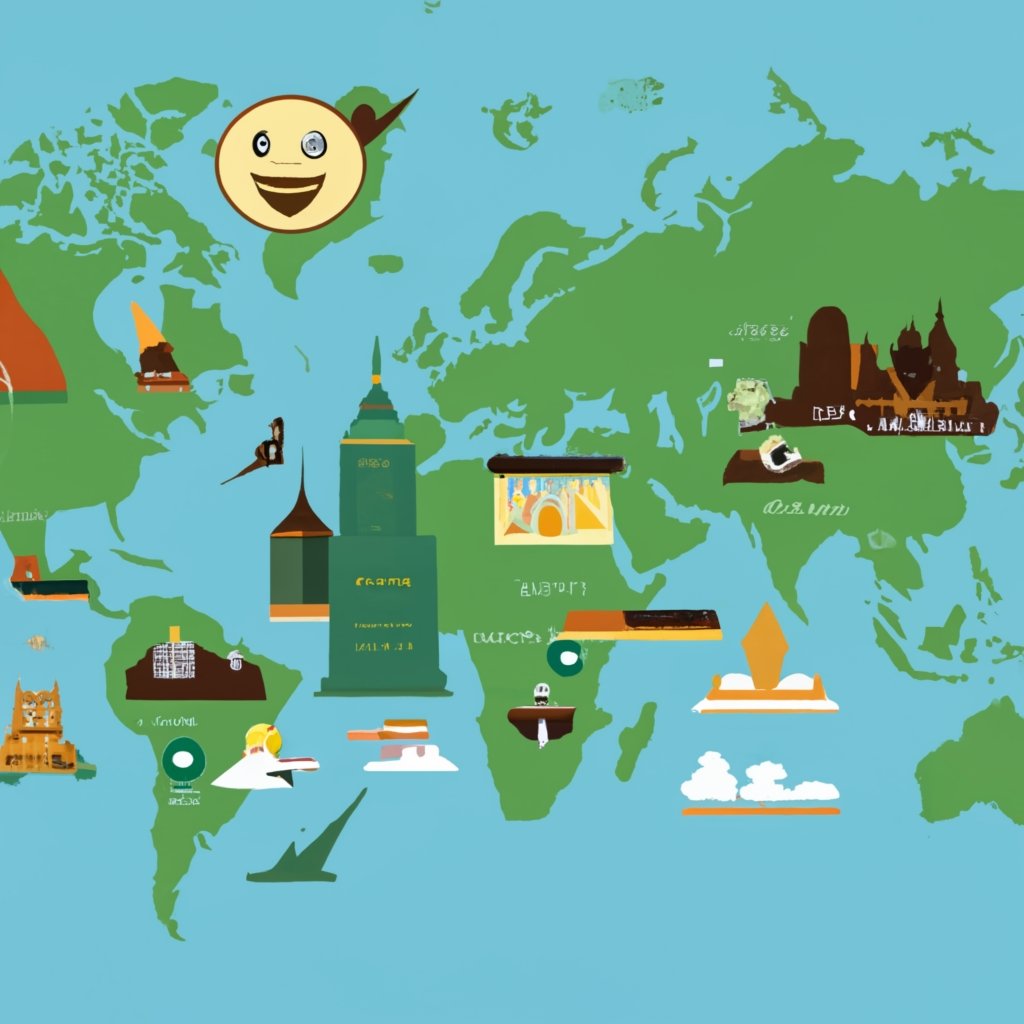 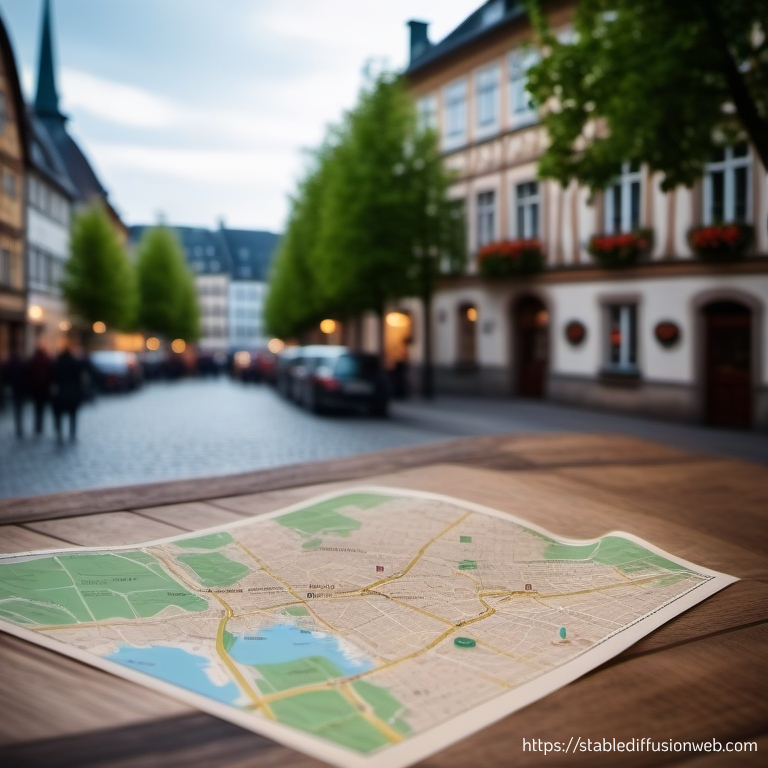 Ideogram.ai
Dall.E
2
Copyright DICOM® 2023     www.dicomstandard.org     #DICOMConference2023     #DICOM
DICOM WG-24 “Surgery”
Scope:
To develop DICOM objects and services related to image guided surgery (IGS). 
Disseminate knowledge gained following the roadmap through workshops, conferences, and special seminars.
Short Term Goals:
Work item “Visual Light related multi-modal sensor and computed structured data”:
CP-2161 “Photogrammetric Model Enhancement of VL IODs” 
Support for surgical reports by DICOM Structured Reports
Completed Supplements
Supp 131 Bone Mounted Implant Description Storage SOP Class
Supp 132 Surface Segmentation Storage SOP Class
Supp 134 Implantation Plan SR Document Storage SOP Class
Supp 138 Crestal Implant Storage SOP Class (jointly with DICOM WG 23 Dentitry)
Supp 154 Optical Surface Scanner Storage SOP Class
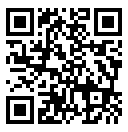 wg24chairs@dicomstandard.org
3
Copyright DICOM® 2023     www.dicomstandard.org     #DICOMConference2023     #DICOM
Introduction – Documentation of surgical operations
Human-readable documentation 
Well-known (current gold standard)
Mostly unstructured
Based on memorization of the intervention
Machine-readable documentation for
Surgical data mining
Surgical workflow support
Machine learning
Automatic evidence reporting
Generation of human-readable reports
…
4
Copyright DICOM® 2023     www.dicomstandard.org     #DICOMConference2023     #DICOM
Documentation has to be standardized to be interoperable
Potential wide-spread (medical) standards are:
HL7 v2
HL7 v3 / CDA
HL7 FHIR  

DICOM
SOP-Classes
Structured Reports (SR)

IHE
Coordinated use
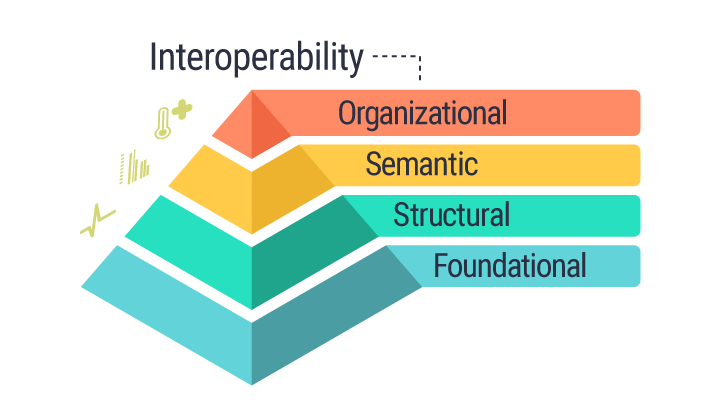 Levels of interoperability according to HIMSS1
5
Copyright DICOM® 2023     www.dicomstandard.org     #DICOMConference2023     #DICOM
1https://www.himss.org/resources/interoperability-healthcare,   illustration from https://www.imprivata.com/blog/himss-proposes-a-new-interoperability-definition-in-healthcare-what-it-means-for-patients-and-professionals
Step 1: Mapping of the contents of one intervention to DICOM SR
At IRCAD, a DICOM SR template was developed focusing on the use case of surgical data mining:
6
Can this be standardized?
DICOM SR is a standard, so it is already standardized
on a structural level
For the semantic level, the SR Template has to be part of the standard as well

So IRCAD approached DICOM WG-24 “Surgery”.
Two options:
Independent DICOM SR Templates for each intervention
A more general approach covering several interventions
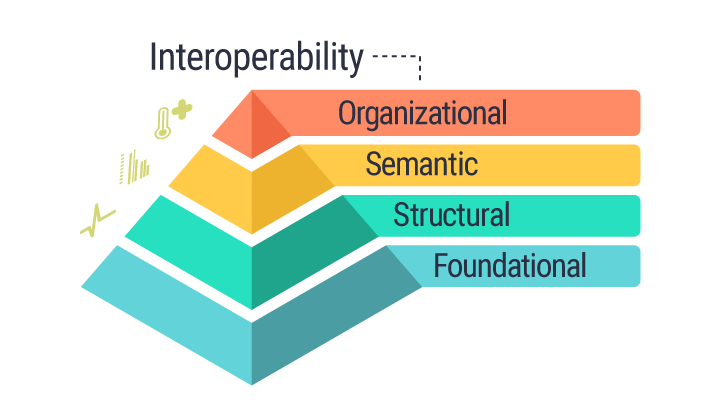 Levels of interoperability according to HIMSS1
7
Copyright DICOM® 2023     www.dicomstandard.org     #DICOMConference2023     #DICOM
1https://www.himss.org/resources/interoperability-healthcare,   illustration from https://www.imprivata.com/blog/himss-proposes-a-new-interoperability-definition-in-healthcare-what-it-means-for-patients-and-professionals
Step 2: Modelling different interventions: a) Cochlear implantation
We modeled the Cochlear implantation procedure as performed at the University Hospital in Düsseldorf:
Step 2: Modelling different interventions: b) RAMIE1
1Robotically Assisted Minimally Invasive Esophagectomy
Step 3: Generation of a Basic DICOM SR Template
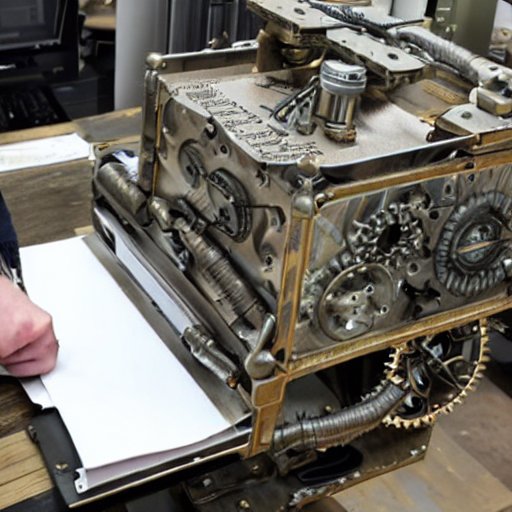 Harmonize the structure of the three templates
Find common concepts among all three templates
Extract those concepts to a Basic DICOM SR Template
Allow for the addition of intervention-dependent concepts
Allow for the addition of unforeseen or proprietary concepts
DALL-E – Prompt: A Machine converting sheets of paper to data in Steampunk Style
Basic DICOM SR Template (Top Level1)
1The full description is given as a supplement of the correponding IJCARS paper (under review)
Next steps
Including more different surgical interventions
External review of the derived structure
Ensure coverage of all use cases from
a medical (patient care) standpoint,
medical research perspective,
scientific perspective,
industry perspective,
…
Thank you for your attention!
Please get involved!
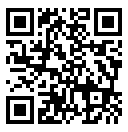 DICOM WG-24 „Surgery“
wg24chairs@dicomstandard.org